European Food Forum
R&I, solutions in the food supply chain and consumers needs
Caroline Ploux – EU Public Affairs Senior Manager
November 2023
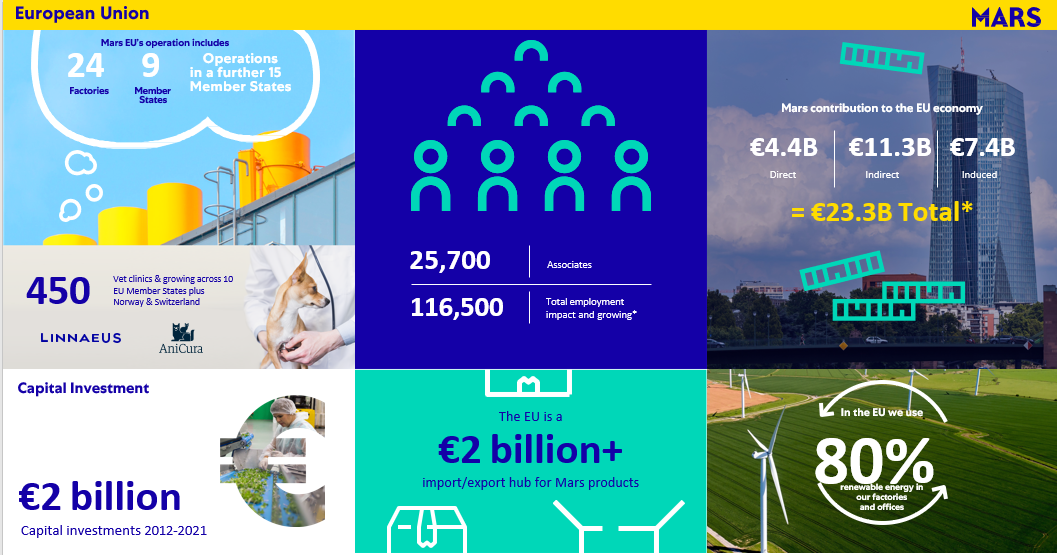 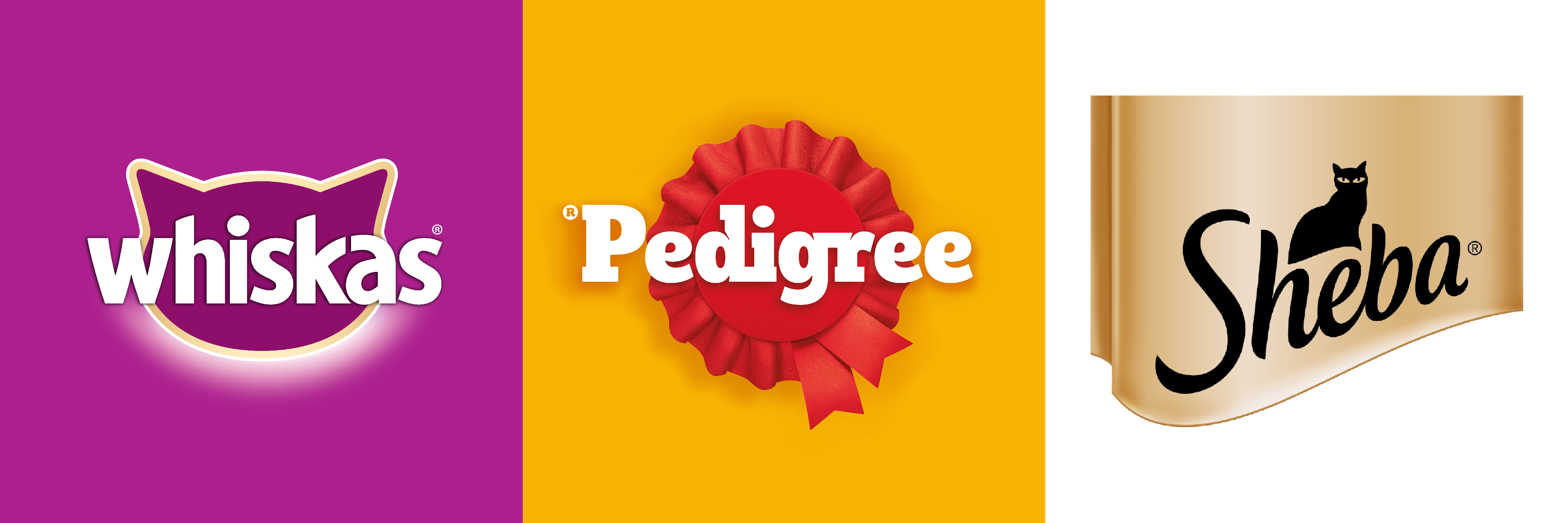 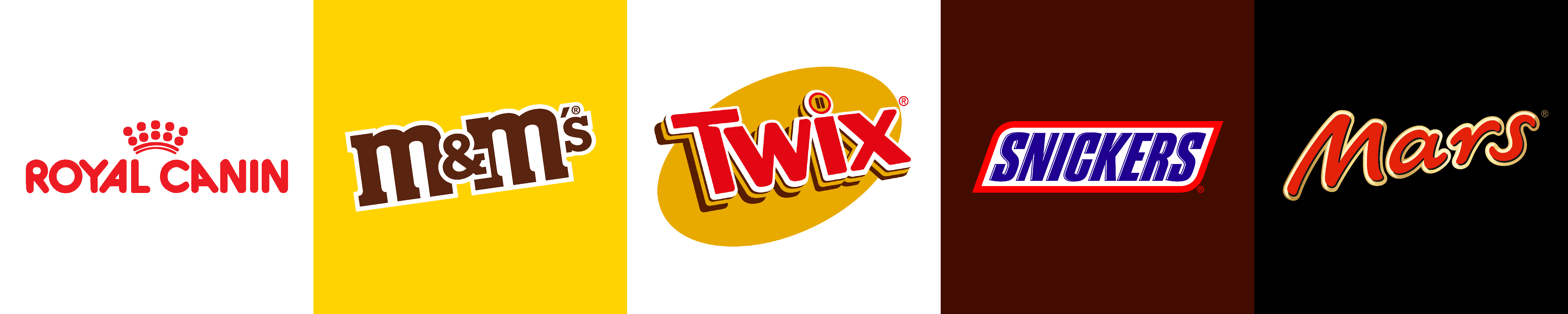 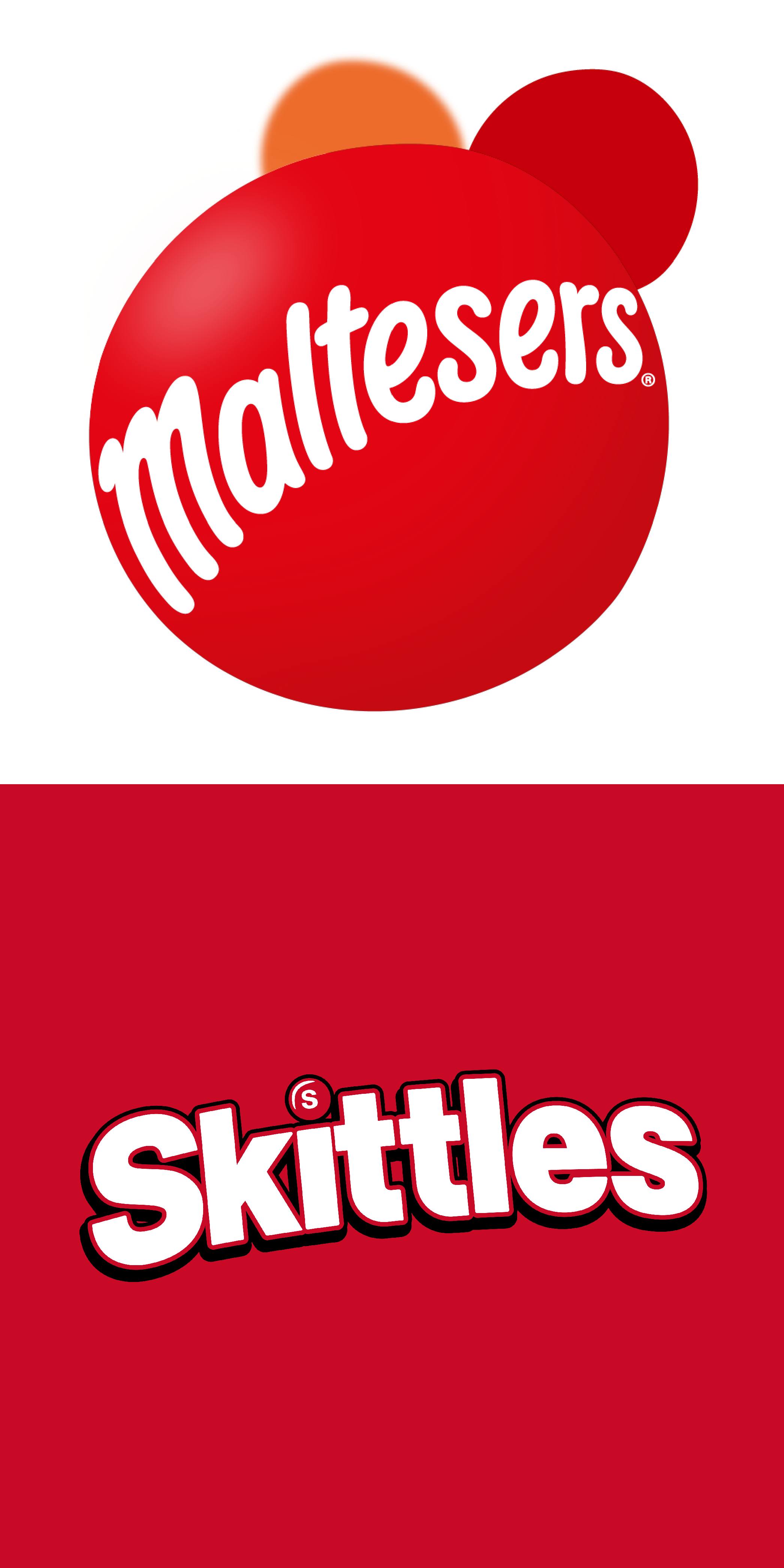 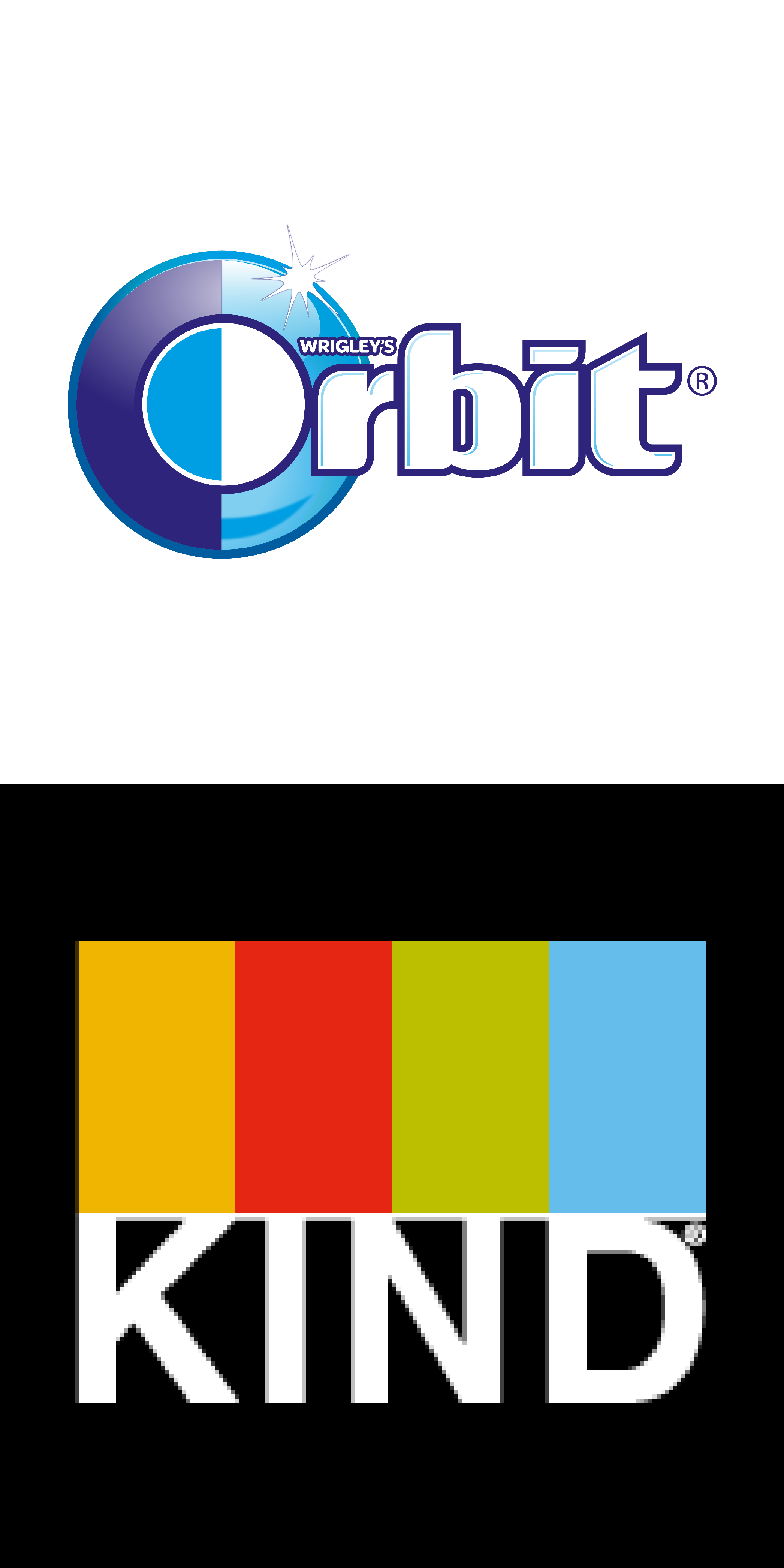 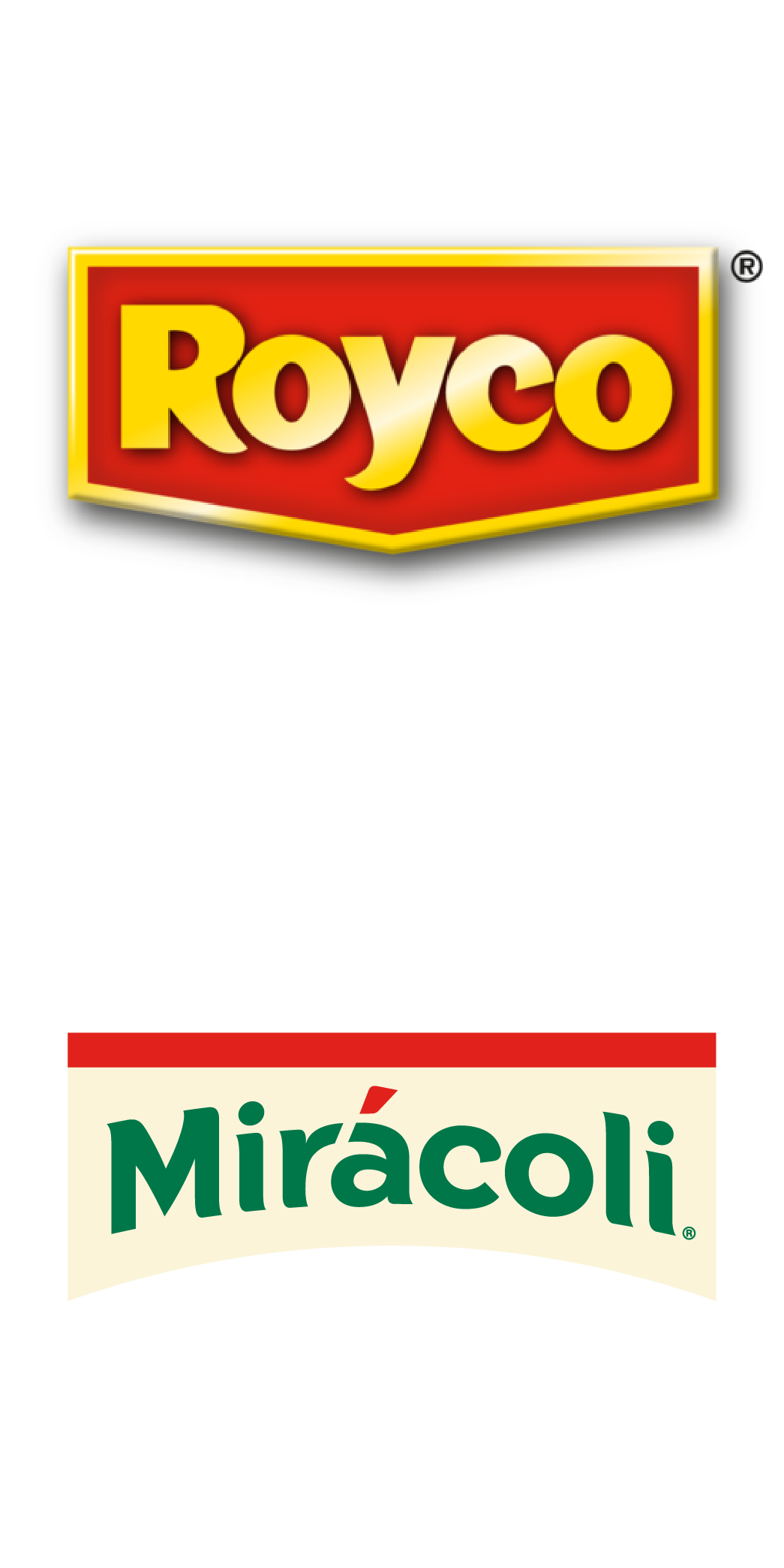 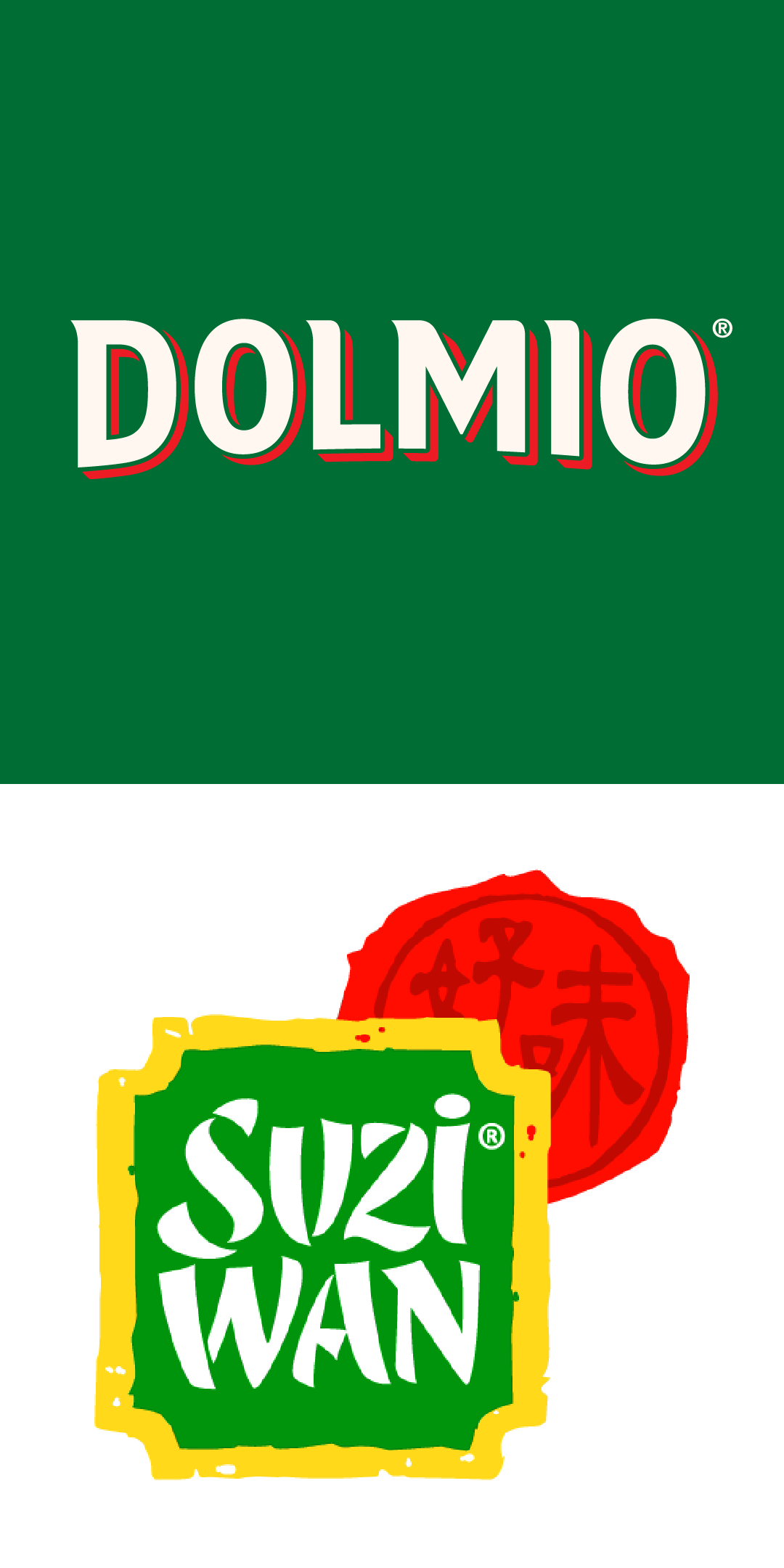 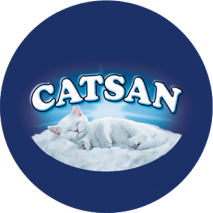 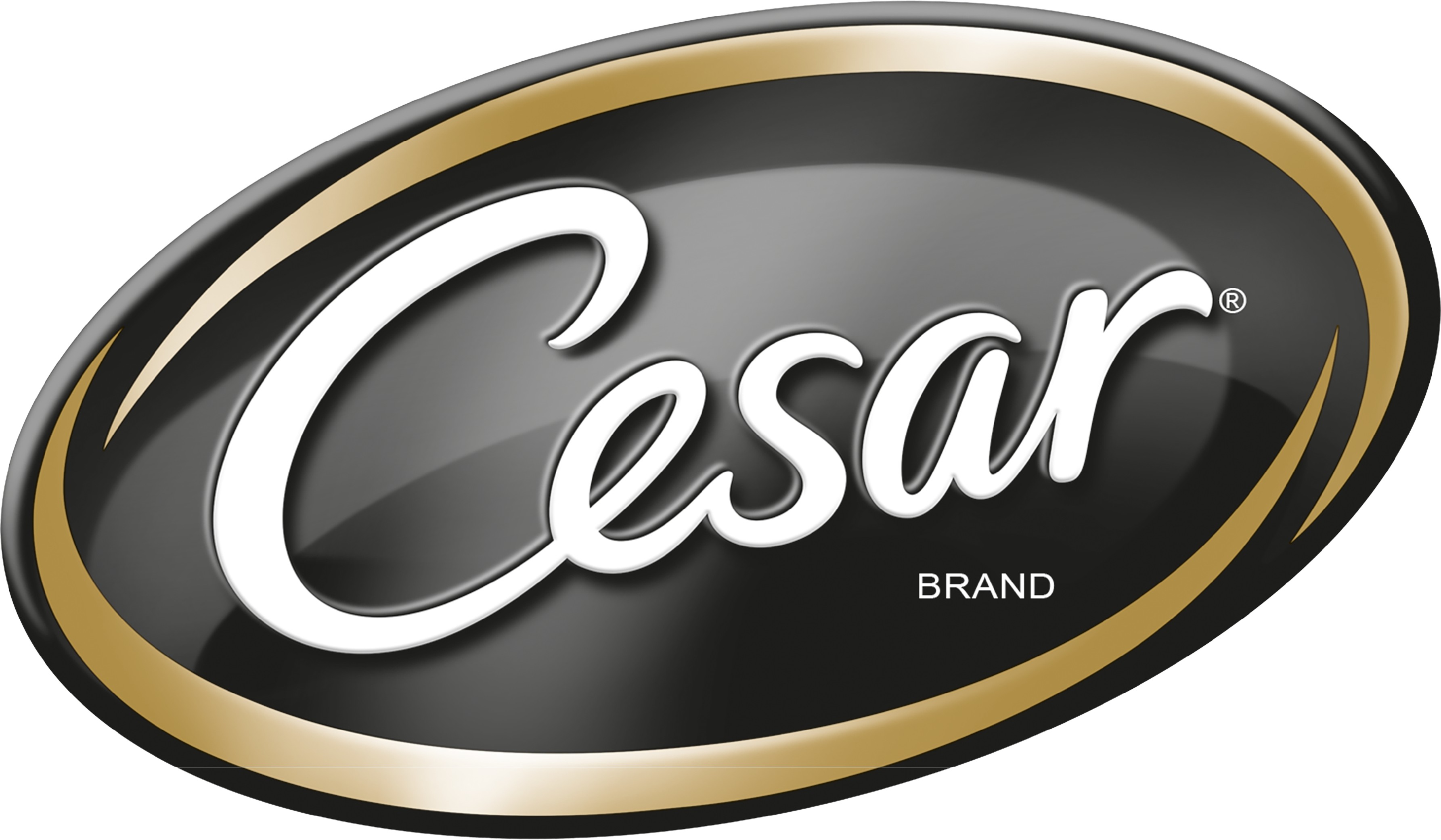 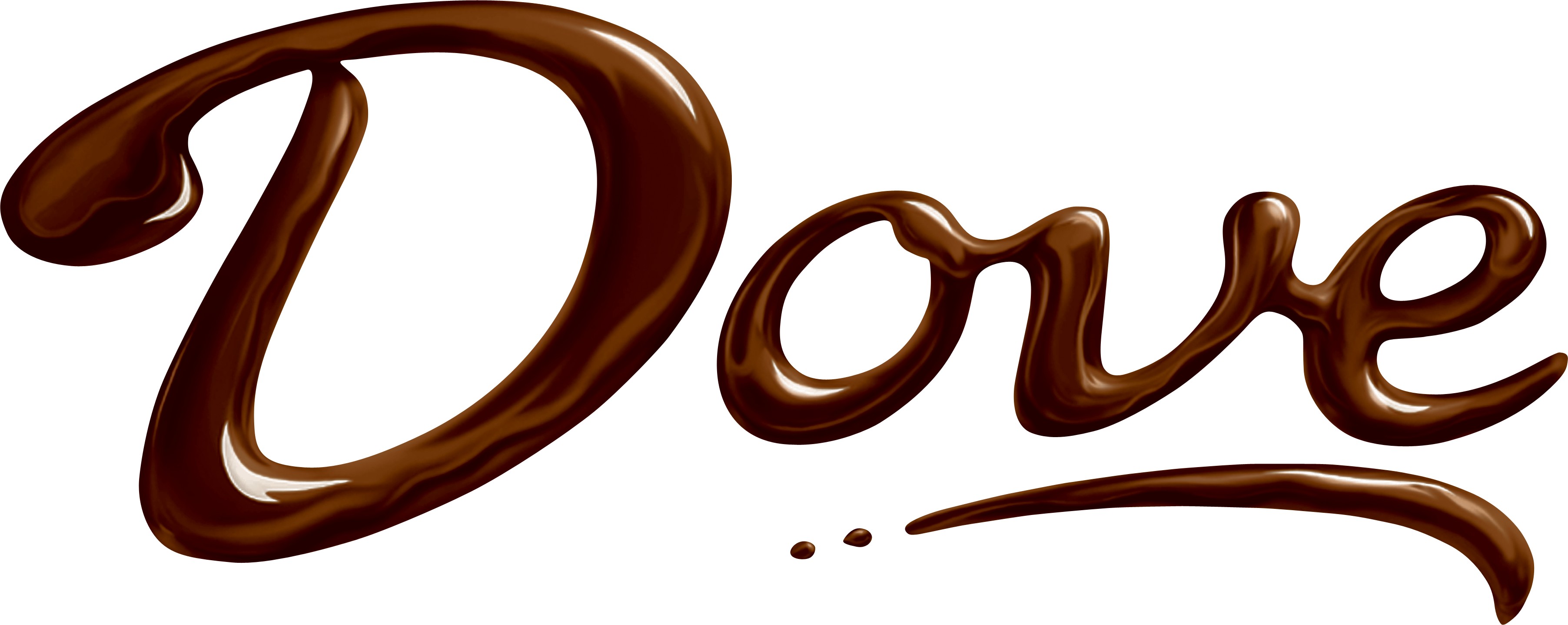 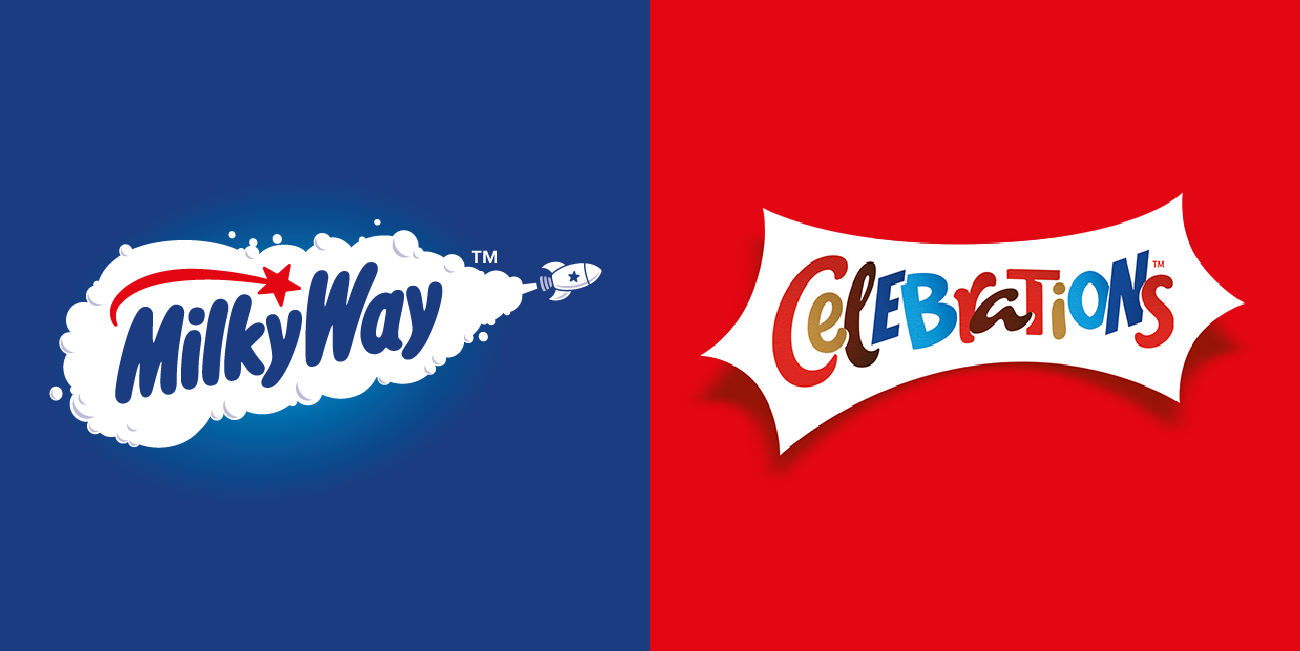 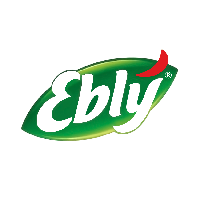 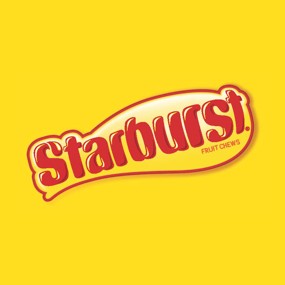 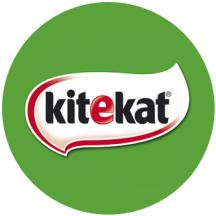 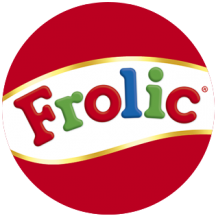 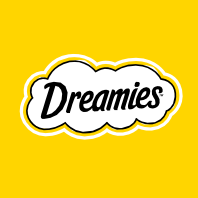 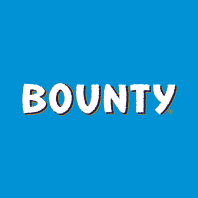 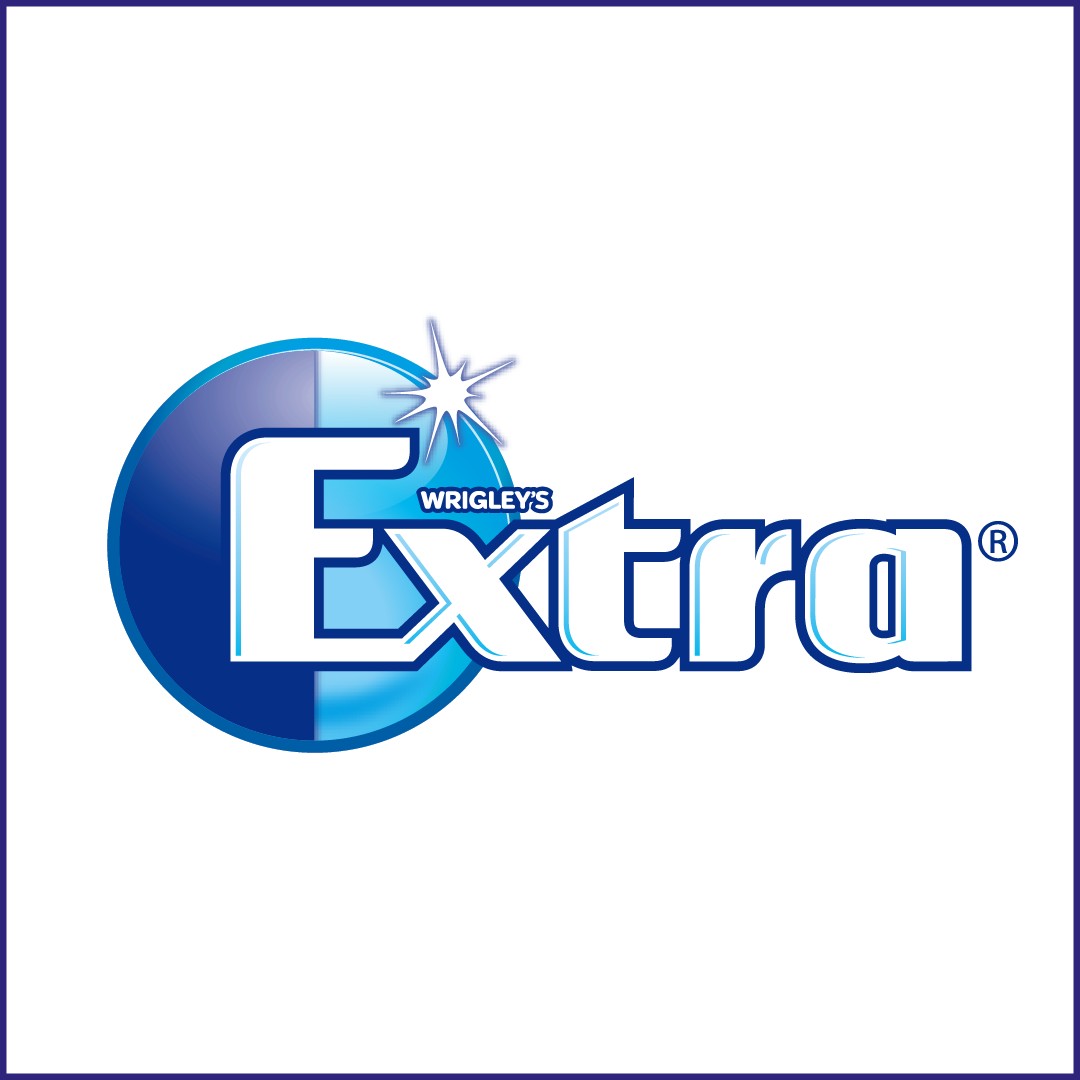 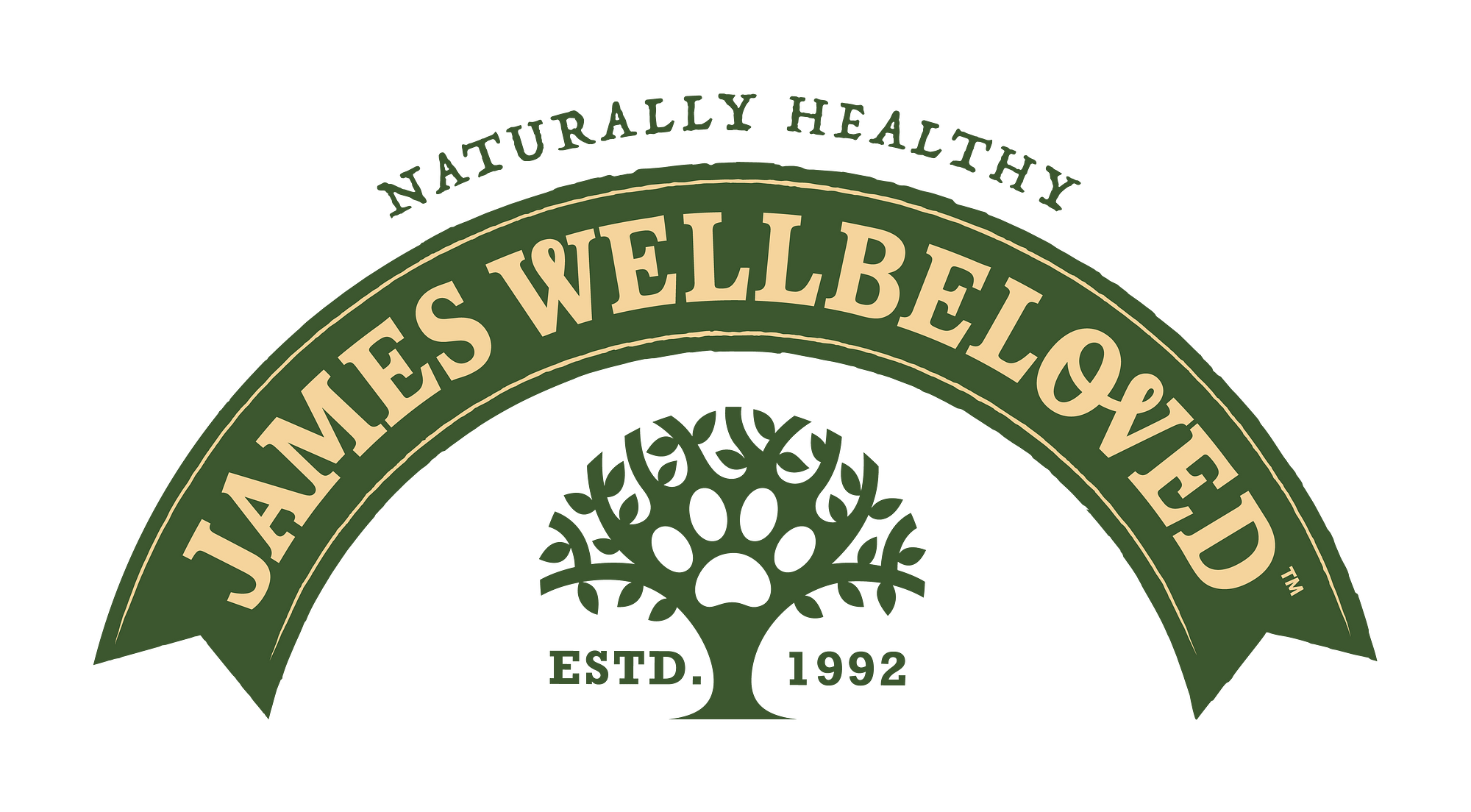 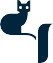 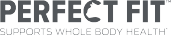 In September, Mars published its Net Zero roadmap to cut emissions 50% by 2030 across full value chain, backed with $1bn three-year spending plan
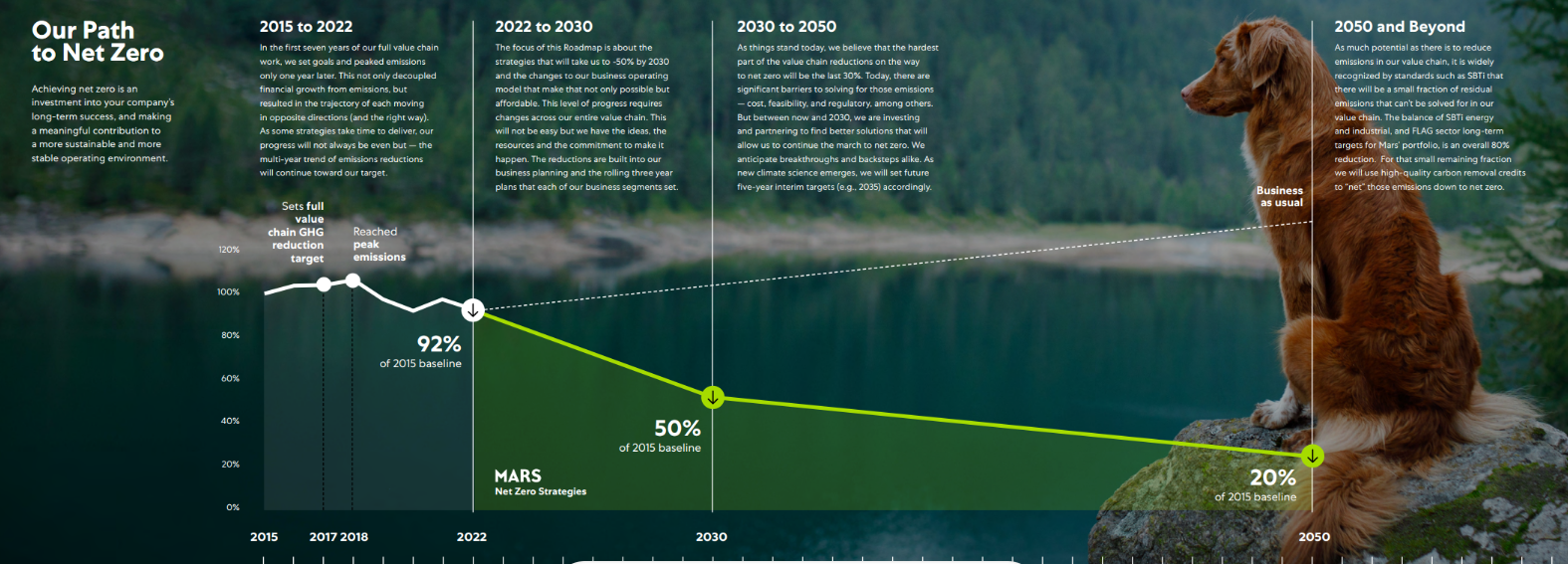 Copyright © 2021 Mars, Incorporated — Confidential
https://www.mars.com/sustainability-plan/healthy-planet/net-zero-2050
Our brands can have a role to play in engaging consumers : the example of Royal Canin
1.    Transitioning to renewable electricity 
2.    Procuring sustainable ingredients (e.g. ROYAL CANIN®’s sourcing of soy for European factories is already 100% certified by ProTerra)
3.    Reducing waste and boosting circularity
4.    Climate-smart business transformation (e.g. measuring the carbon footprint of products, enabling climate-smart decision-making regarding formulation, ingredients, raw materials, and logistics)
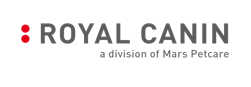 4
From farm to bowl: a value chain approach to lower carbon emissions
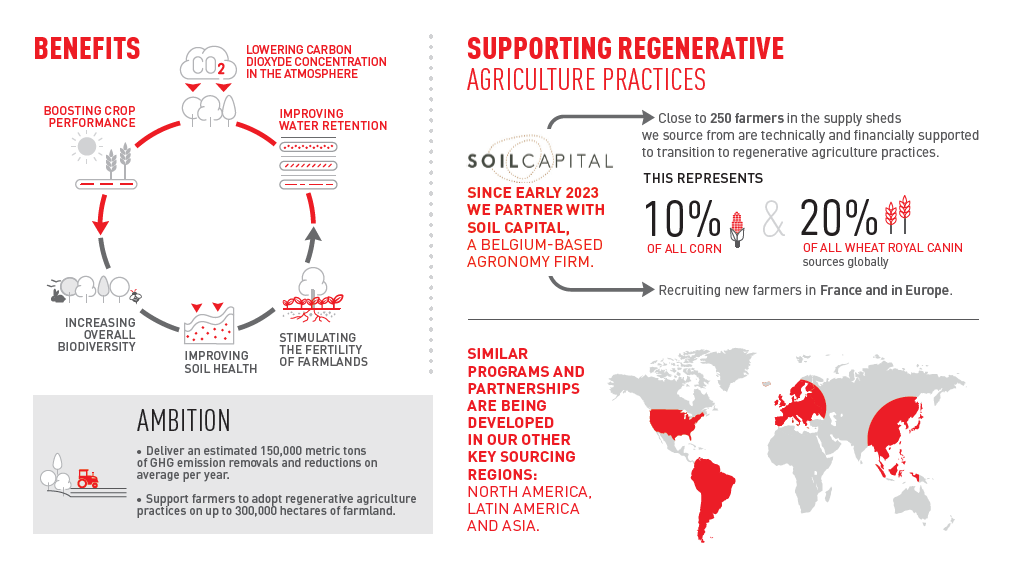 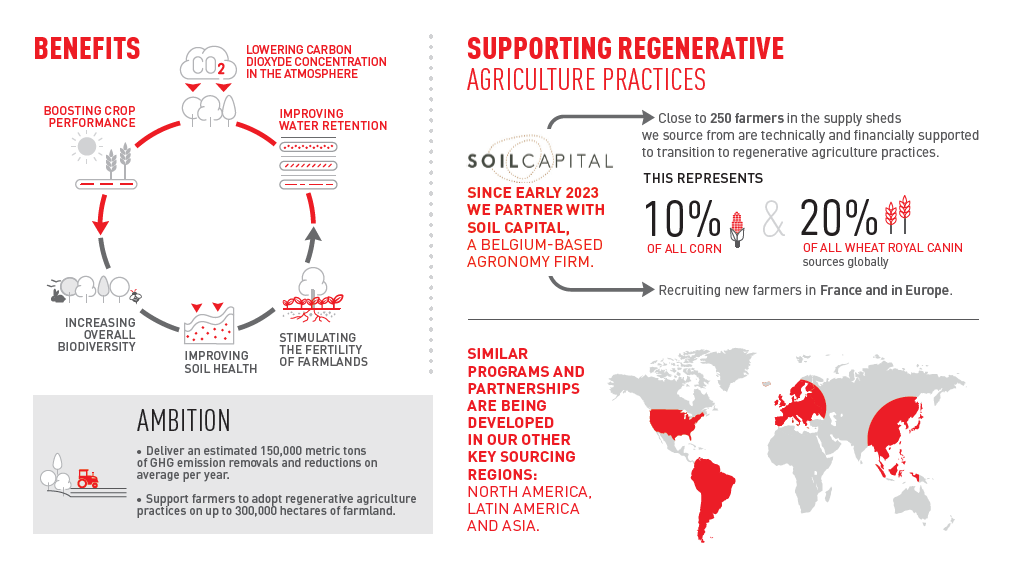 Copyright © 2021 Mars, Incorporated — Confidential
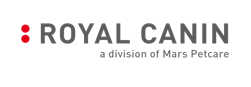 The EU legislation can support the achievement of net zero for the agri-food sector:
- Favoring a value-chain approach for carbon farming reduction and removals
- Clarifying GhG accounting rules for carbon removals delivered within value chain (aligning with the work of the GhG protocol)
- Setting a framework for environmental claims which is both robust for consumers and workable for companies
6
7